LaunaþróunartryggingTrúnaðarmannafundur Sameykis
Ágúst Arnórsson
27. júní 2018
Rammaskomulag 2015
Sameiginleg launastefna til ársloka 2018
Launastefnan samræmd í sameiginlegri vísitölu
nóvember 2013=100
Áður umsamdar leiðréttingar undanskyldar
Opinberum starfsmönnum tryggt það launaskrið sem yrði á almennum markaði
Kom fyrst til framkvæmda í nóvember 2016
[Speaker Notes: Leiðrétting vegna endurskoðunar starfsmats hjá sveitarfélögum kom til greiðslu árið 2014 og 2015. Þær greiðslur eru undanskildar í þessari tryggingu.

Launaskriðstryggingin yrði metin og framkvæmd við árslok ár hvert, í fyrsta sinn nóvember 2016]
Launaskrið
Í kenningu:
Þegar taxtalaun vaxa minna en laun umfram taxta 
Erfitt að mæla í raun
Aldurstengdar hækkanir o.fl.
[Speaker Notes: https://www.eurofound.europa.eu/efemiredictionary/pay-drift]
Kostnaður vegna vinnuafls
Kjarasamningsbundnar hækkanir
Launaskrið: Hækkun launa umfram ákvæði kjarasamninga
Kostnaður vegna vinnuaflsnotkunar: 
Iðgjöld í almannatryggingar og orlofssjóði
Tryggingagjald
o.s.frv.
[Speaker Notes: Þetta er all í kenningu

Kjarasamningsbundar hækkanir útskýra sig sjálfar]
Mælingar á launaskriði
Í rammasamkomulaginu var að notast við vísitölu reglulegra launa 
Engin greinarmunur á kjarasamningsbundnum hækkunum og launaskriði í þeim mælingum
[Speaker Notes: Regluleg laun:
greidd mánaðarlaun fyrir umsaminn vinnutíma hvort sem um er að ræða dagvinnu eða vaktavinnu. 
Í þessum launum eru hvers konar álags-, bónus- og kostnaðargreiðslur, svo sem föst yfirvinna, sem gerðar eru upp á hverju útborgunartímabili. 

Engar óreglulegar greiðslur með.]
Mælingar á launaskriði
Regluleg laun félagsmanna BSRB hjá ríki og sveitarfélögum borin saman við regluleg laun hjá félagsmönnum ASÍ á almenna markaðnum
Sama fyrirkomulag fyrir hliðstæða hópa innan ASÍ
[Speaker Notes: Sama á við um ASÍ. ASÍ- Ríki og ASÍ- Sveit borin saman við ASÍ- Almenni


Regluleg laun – það sem liggur að baki launavísitölu Hagstofunnar. 
greidd mánaðarlaun fyrir umsaminn vinnutíma hvort sem um er að ræða dagvinnu eða vaktavinnu. 
Í þessum launum eru hvers konar álags-, bónus- og kostnaðargreiðslur, svo sem föst yfirvinna, sem gerðar eru upp á hverju útborgunartímabili. 
Regluleg laun hlutastarfsfólks eru umreiknuð í laun fyrir fullt starf.]
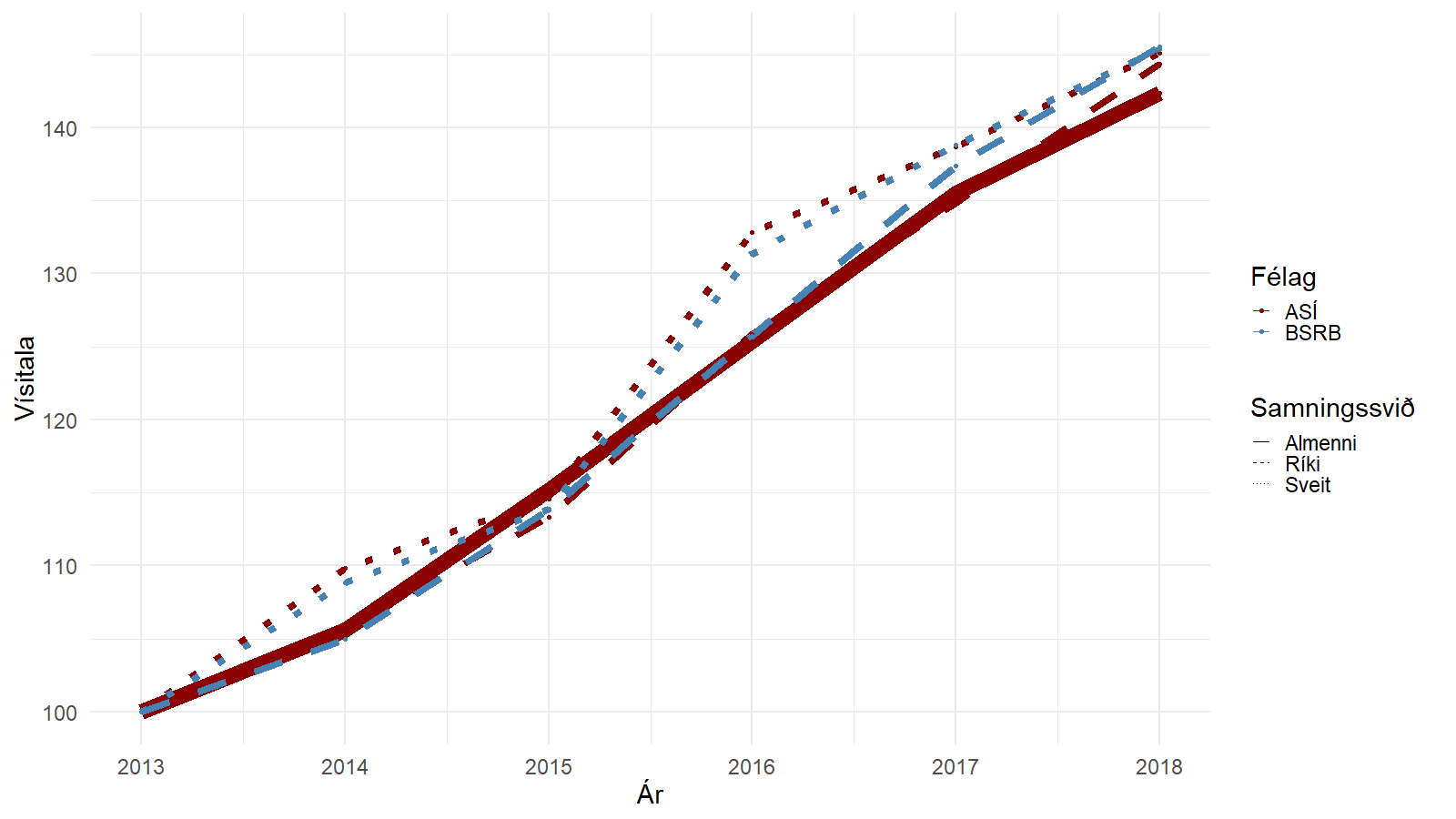 [Speaker Notes: Í stuttu máli hækka regluleg laun allra hópa í samanburði við ASÍ- Almenni
Þykka rauða línan: ASÍ- almenni

ATH hér er grunnárið 2013 en í fyrri kynningum frá mér hefur grunnárið verið 2006]
[Speaker Notes: Sömu tölur og á myndinni. 
Á við um regluleg laun.


Samkvæmt þessum tölum er mælt launaskrið hjá opinberum starfsmönnum sbr. við ASÍ- almenna  ættu ekki að fá neitt út úr launaskiðrstryggingu. 

Ath að í fyrri kynningum hef ég verið að skoða laun frá 2006 en ekki 2013. 
Þar hefur öll launavísitalan verið undir, ekki ASÍ- almenni.]
Hálf sagan sögð
Kveðið á um sameiginlegan kostnaðarramma í rammasamkomulaginu 
2013 til 2018
Tryggingin í samkomulaginu nær einnig til kostnaðar vegna vinnuaflsnotkunar
Meðal annars endurgjalds í lífeyrissjóði
Úr því verður kostnaðarvísitala
Allur kostnaður vegna vinnuafls því ‚tryggður‘
[Speaker Notes: Útfærslan er með þeim hætti að launatryggingin í samkomulaginu nær einnig til kostnaðar vegna vinnuaflsnotkunar]
Uppgjör launatryggingar 2018 - drög
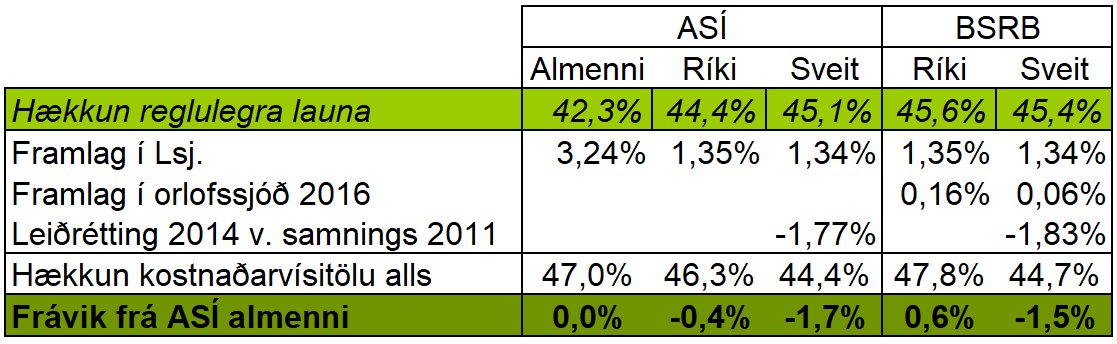 [Speaker Notes: Heildarkostnaður við kjarasamninga opinberra starfsmanna innan ASÍ jókst minna en hjá viðmiðunarhópnum ASÍ- almenni.
Sama á við um félagsmenn BSRB sem starfa hjá sveitarfélögum.
Kostnaður kjarasamninga ríkisstarfsmanna innan BSRB var umfram ASÍ almenna. 
Má helst rekja til aukins framlags í orlofssjóð
Leiðrétting 2014 v…. Er vegna endurskoðunar starfsmats hjá sveitarfélögum og eru undanskyldar tryggingunni. 

Kemur því til launauka hjá öllum yfir tímabilið í heild; nema BSRB –ríki]
Kostnaðarrammi 2013-2018
„… kostnaðaráhrif (að meðtöldum kostnaði vegna jöfnunar lífeyrisréttinda), mega ekki leiða til hærri niðurstöðu en 132 í árslok 2018.“
Rammasamkomulag, b-liður 2. töluliður	
„Komi í ljós við mælingu á launakostnaðarvísitölum hjá ríki og sveitarfélögum við lok samningsstímabilsins að þær hafi hækkað meira en sambærileg vísitala fyrir almennan vinnumarkað verða umsamdar hækkanir í kjarasamningum 2019 lægri sem því nemur.“
Útfærsla e-liðs 2. töluliðs Rammasamkomulags
[Speaker Notes: Vek athygli á þessu. Þekki ekki til hvernig þetta verður útfært en kemur bæði fram í samkomulaginu eða útfærslu þess.

Kostnaðarauki allra hópanna fór strangt til tekið umfram 32%

Samkvæmt orðana hljóðan ætti útfærslan að þýða að umsamdar hækkanir hjá BSRB-ríki verði 0,6% lægri en annars hefði verið.]
Til umhugsunar
Útfærsla tryggingarinnar tryggir gegn öllum kostnaðarauka atvinnurekenda vegna kjarasamninga
Hvernig á að ákvarða kostnaðarrammann?
32%?